Introduction to MS Dynamics 365 Business Central  Discounts
Ing.J.Skorkovský,CSc. 
MASARYK UNIVERSITY BRNO, Czech Republic 
Faculty of economics and business administration 
Department of Business Management
Discounts
Use of discounts: 
Support of  „Sales“ actions->lower stock value and better liquidity
Support of marketing ->get new clients 
Basic incentives for any client 
To differentiate between clients (based on sales in the last period or other criteria) 
Types :
Price ->modification of Unit Price
Line ->change the final Unit Price in %
Invoice Discount ->based on the level of invoiced amount on one document
Discount calculations I
Unit price=100 
Price discount 10 % 
New updated unit price on the cretaed document  = 100*0,9=90 
Line discount 10 % added 
New updated unit price on the  cretaed document = 90*0,9=81
Customer card 1st possibility to access discount setup
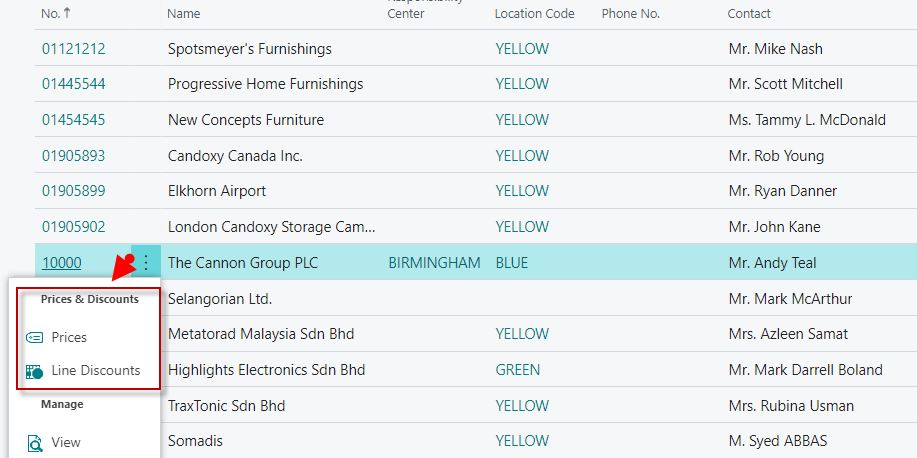 Discounts can also be adjusted from the item card. 
So either from customer card and it will be automatically 
transferred to the item card or vice versa.
Customer card 2nd possibility to access discount setup
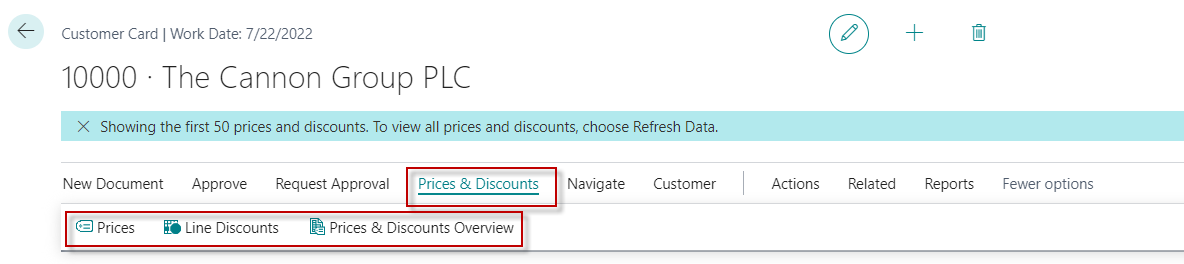 Here you can set the different unit prices in absolute values as well as the % discount depending on the quantity of items.
Customer card-3rd possibility to setup discounts
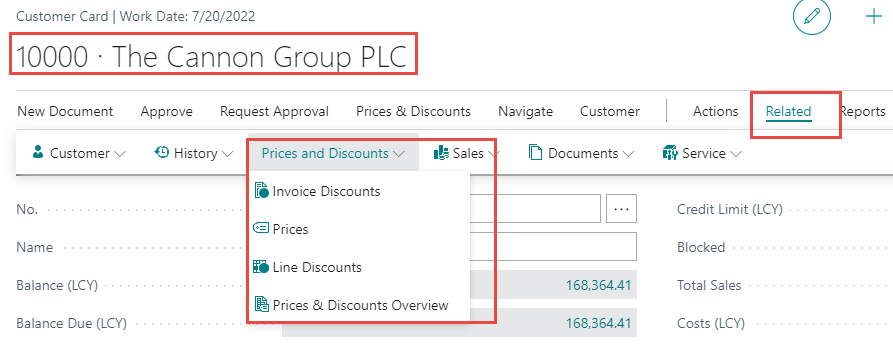 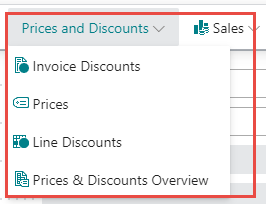 Basic Blocks
Customer 
Discount Group
Customer
Window used
for Invoice Discount
setup
Allow Line
Discount 
(Yes or No)
Window used
for Price Discount sestup
Sales
header
Sales line
Window used
for Line Discounts setup
ITEM
Item Discount
 Group
Unit Price
Allow Invoice
Discount
(Yes or No)
Can be access either from
Customer Card or from
Item Card
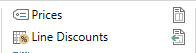 Window used for Line Discounts Setup (%)
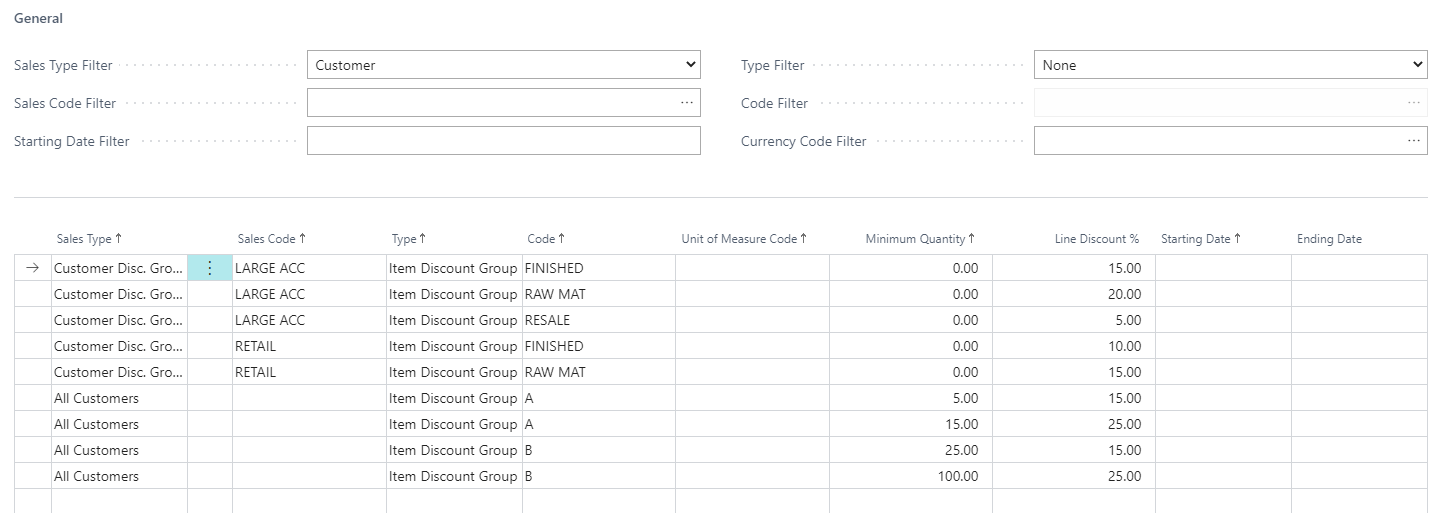 Condition for quantity rebate
From this window you can see that some discounts are valid for
all customers
or 
only for a certain group of customers (Customer Discount Group)
or 
for one customer only
Window used for Line Discounts Setup (%)
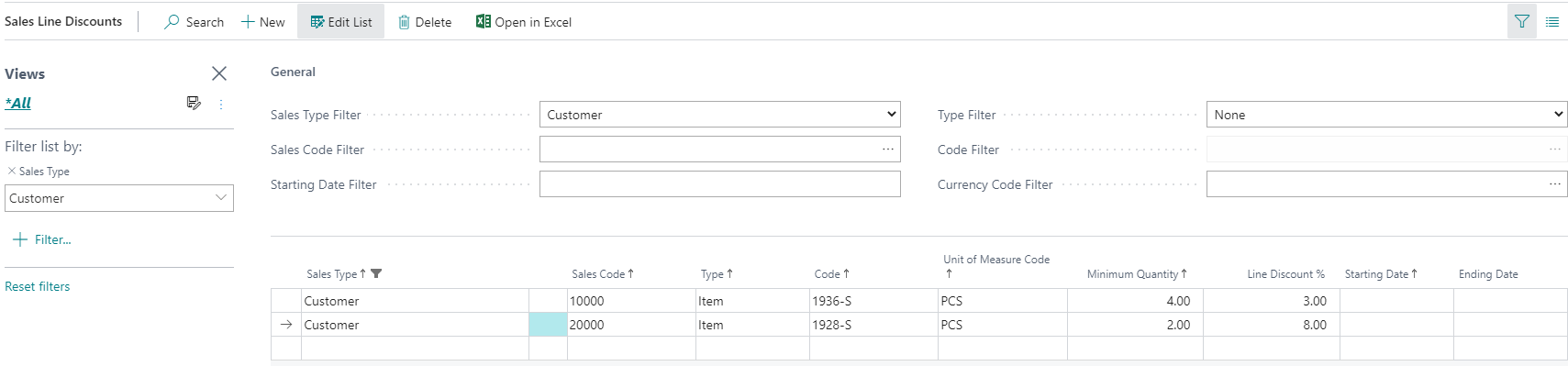 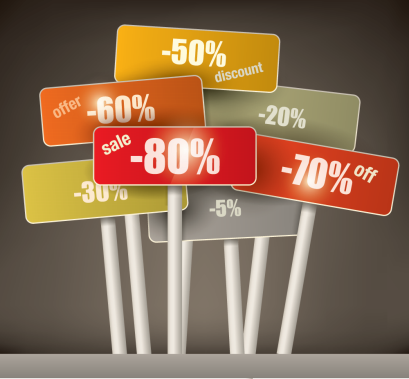 In none of our examples here do we indicate the start or end of discounts in time !!! 
With the time limitation of the validity of discounts being one of the basic  requirements !!!
Window used for Sales Line Discounts Setup
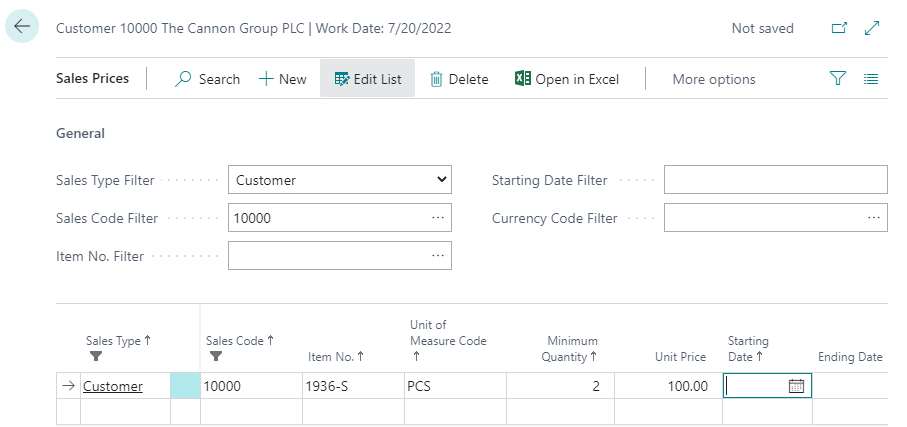 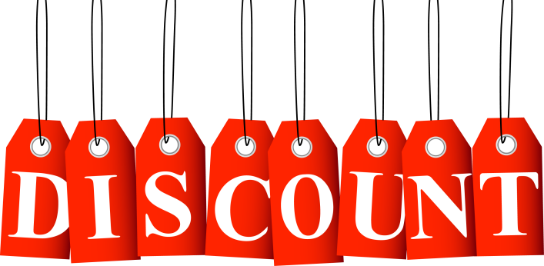 One customer only
Discount combination –similar example as on slide number 3
Sales Price reduced from 100 to 90
Line Discount % =10
Final price after discounts were applied = 90*0,9=81,0
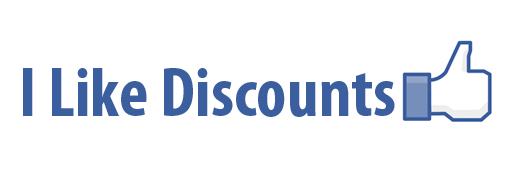 Invoice discount setup
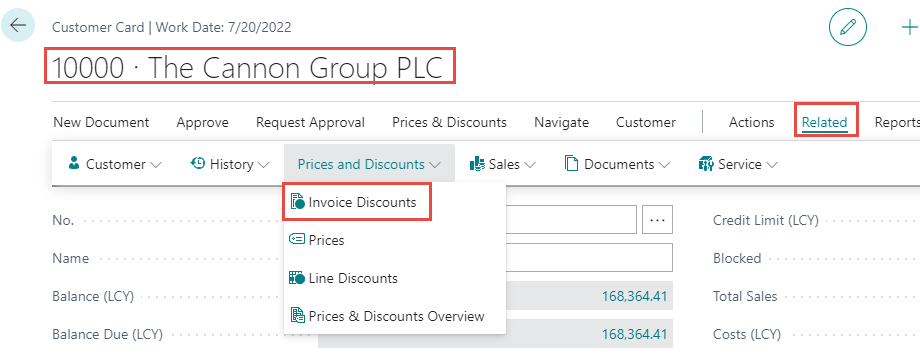 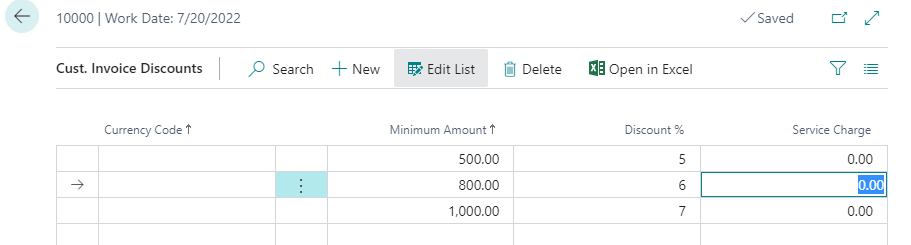 Invoice discount must be allowed and manually confirmed  before 
you start to calculate it !!
Sales Order
Sales lines of the Sales Order
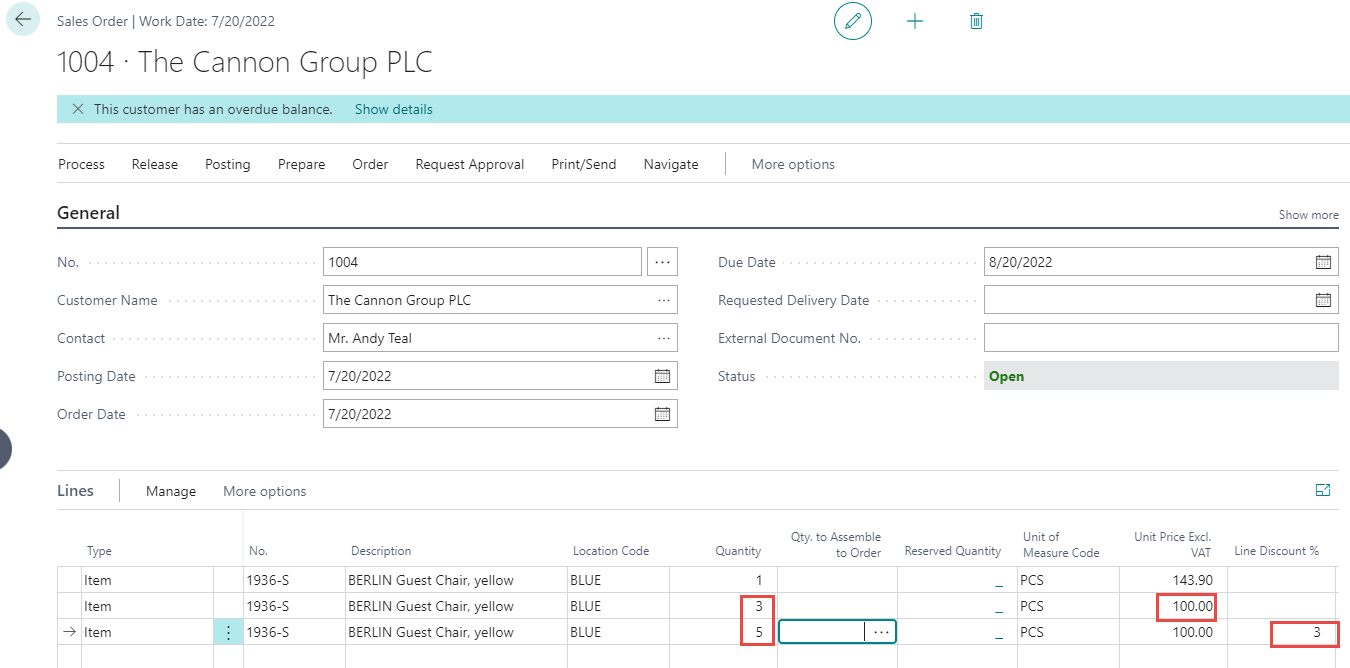 Invoice Discount calculation
(F7= Statistics)
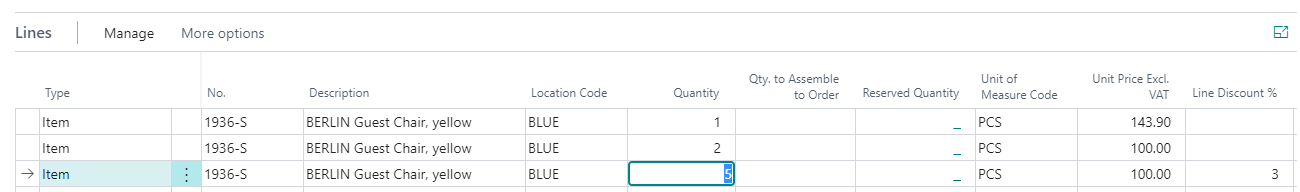 Sales lines before invoice discount application
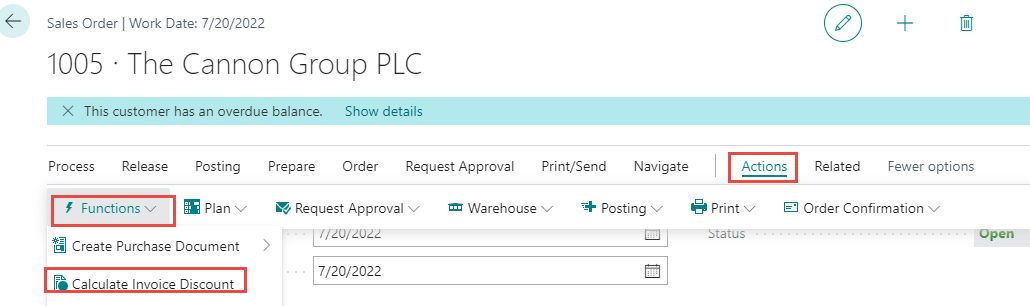 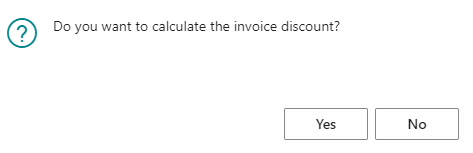 Invoice Discount calculation (acces by use of F7 key)
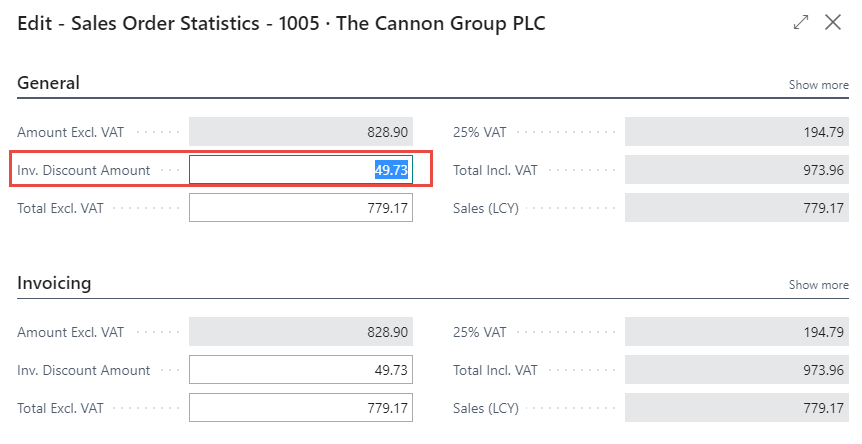 F7   ->   Statistics
Sales line after applicaton of invoice discount
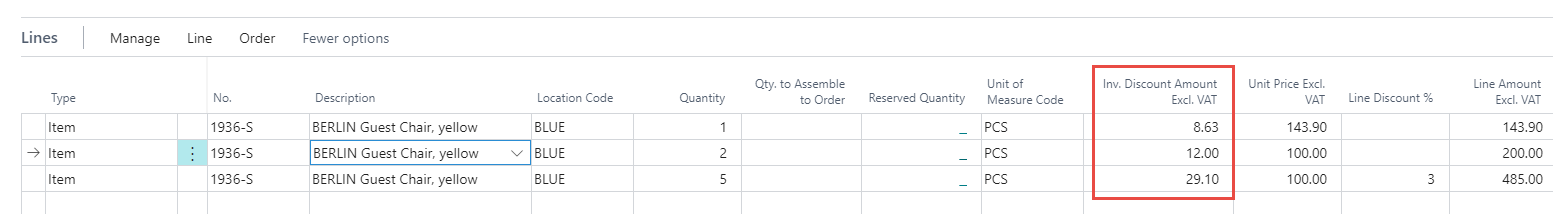 Sales order print
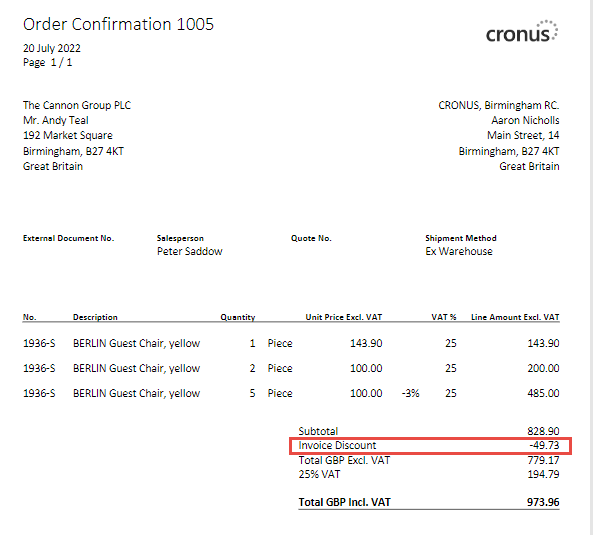 General ledger entries after posting F9
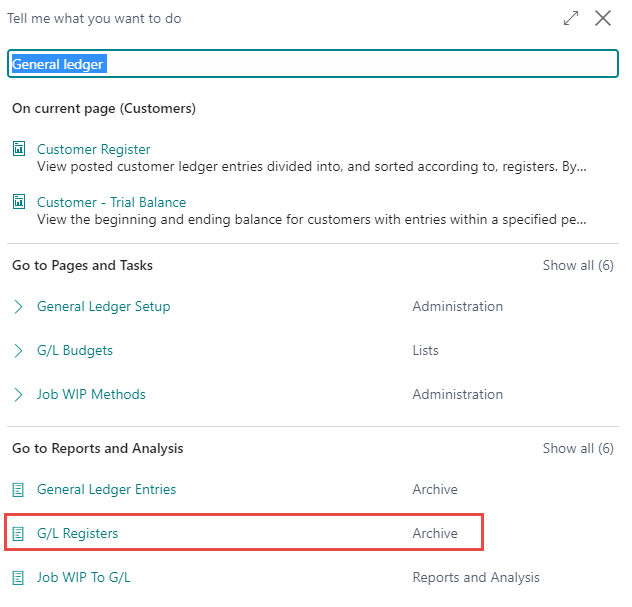 General ledger entries after posting F9
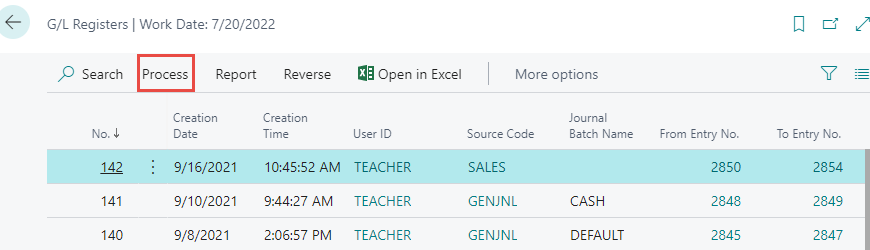 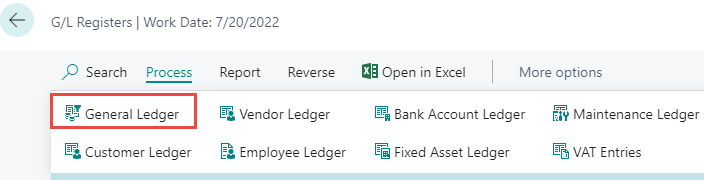 General ledger entries  after posting F9
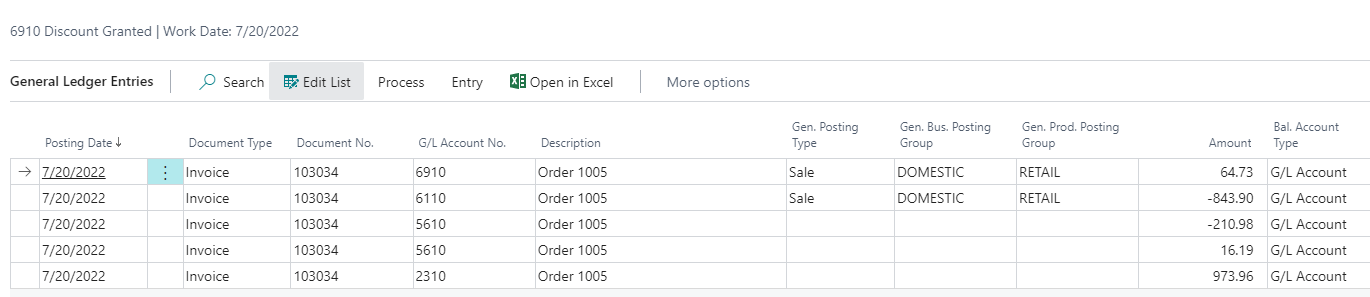 Discount granted
Simple seminar 
example
Create New customer and item
Use chosen item template : 
Name: your name and comany (e.g. John´s company)
Create new item – see if Allow Invoice discount is OK (switched on) 
Used template: TEST_02 (1st template out of 3)
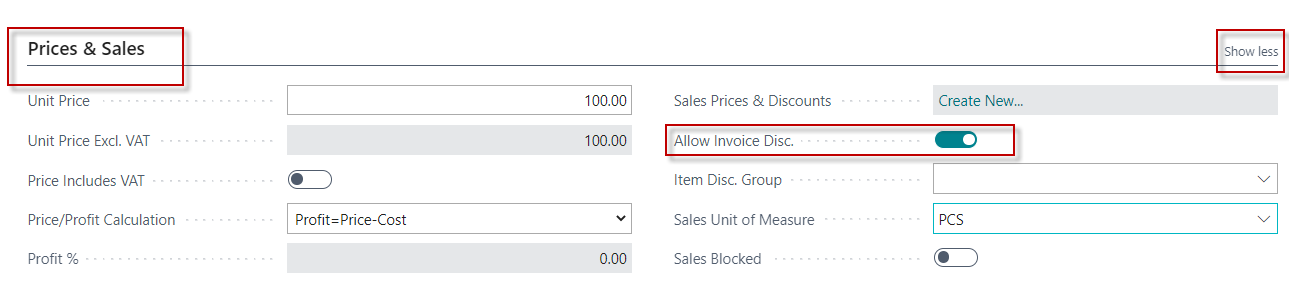 Customer card –control about Line discount
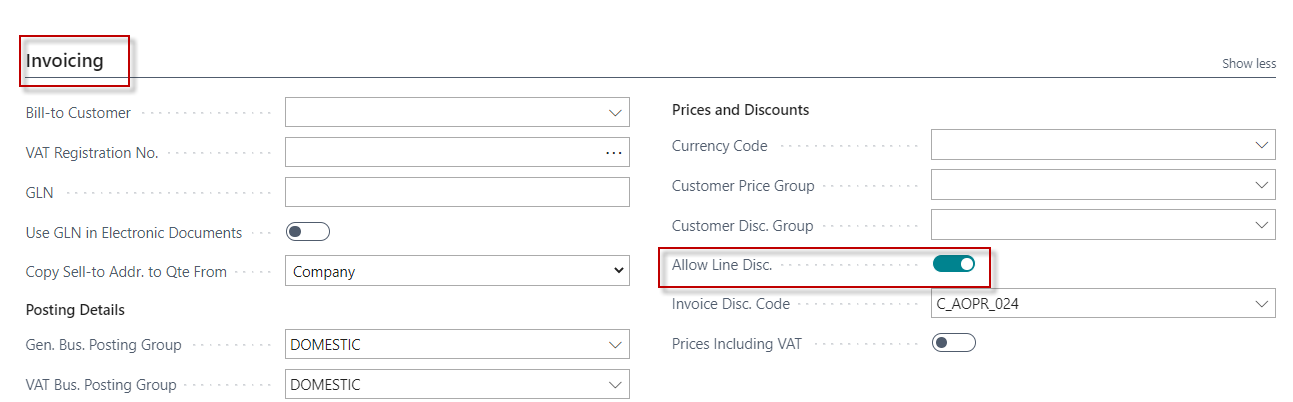 Seminar example
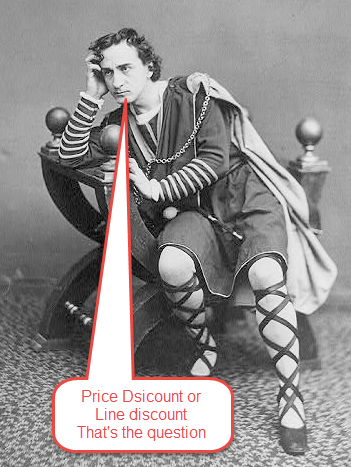 Example for training
Unit Price Discount Setup
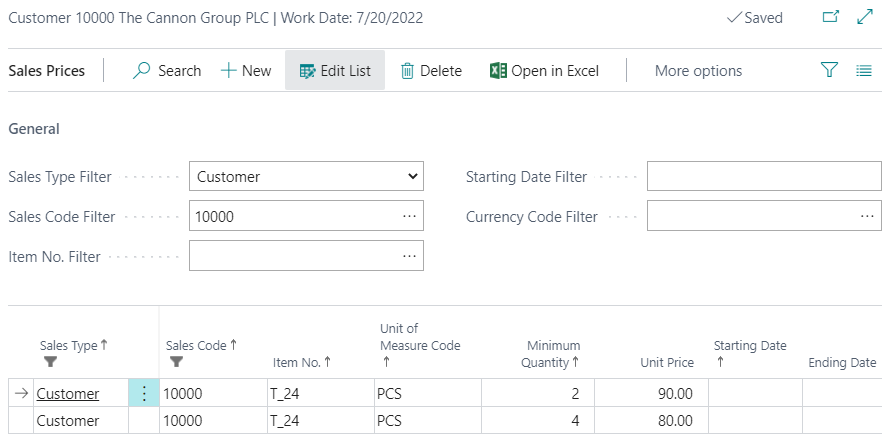 Your customer number
Your new unit prices
Your item
Follow teacherś step´s  !!!
Thresholds for quantity rebates
Example for seminar
% Line  Discount Setup
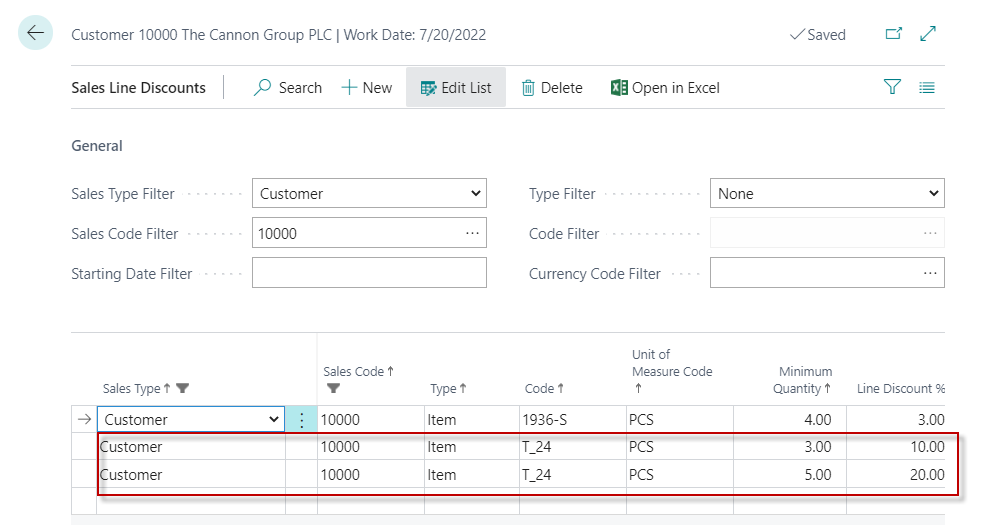 Thresholds for quantity rebates in % discounts
Example for seminar
Invoice Discount Setup (acces from icone related)
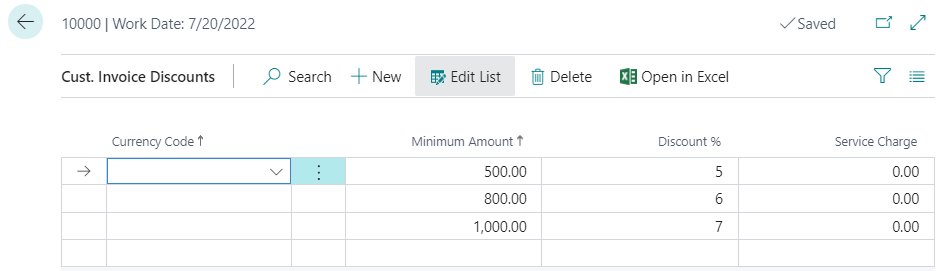 Example for seminar
Sales Order
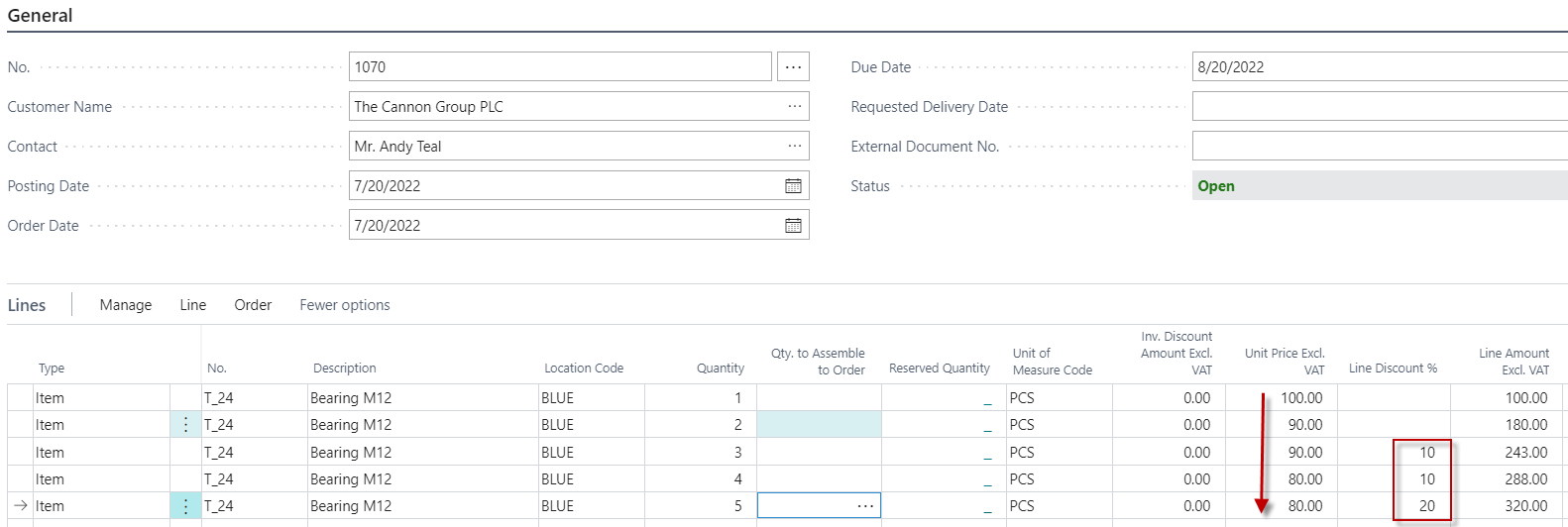 More sales  lines are listed here only so you can see the gradual changes 
in the types of discounts so that these discounts change depending 
on the number of pieces ordered
Example for seminar
Sales Line of the Sales Order (only Sales Line)-modified Sales Line from previous slides
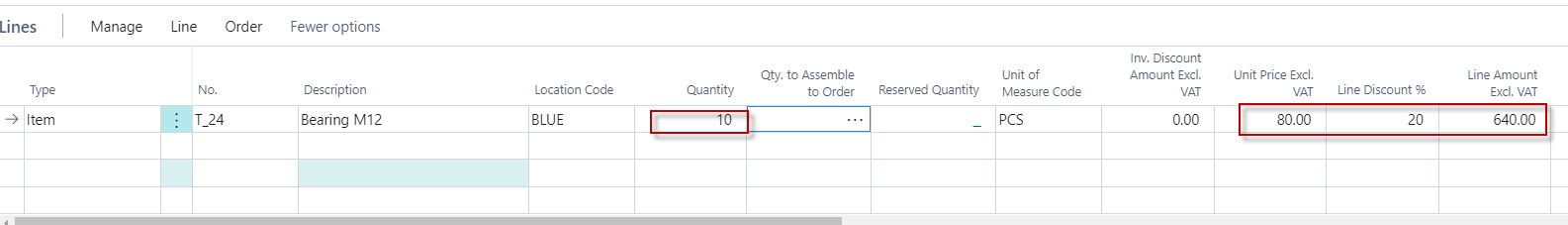 Example for seminar
Invoice Discount Application : step 1
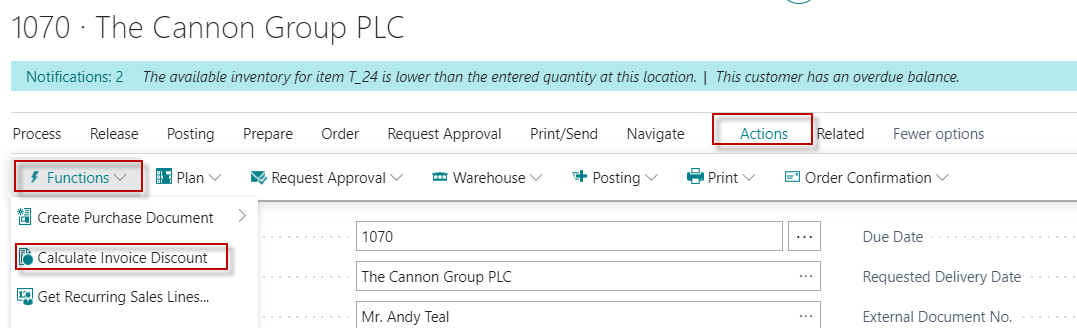 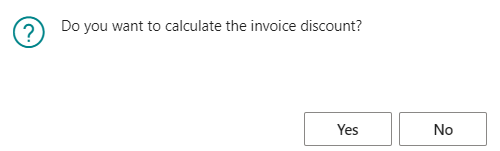 Use icon Prepare
Example for seminar
Invoice Discount Application : step 2
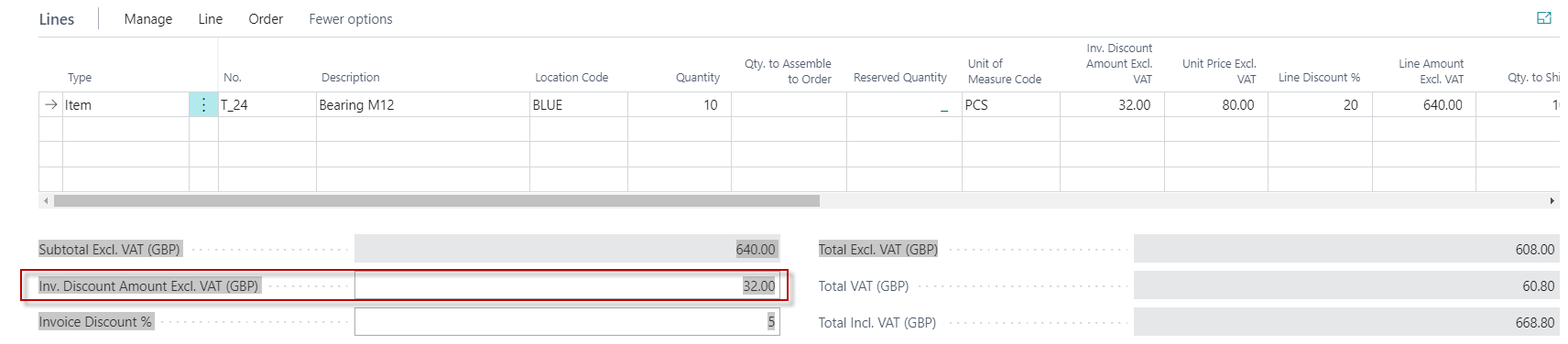 Posting  Sales Ordes by key F9
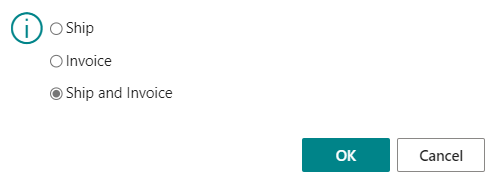 Example for seminar
Posted Sales Invoice
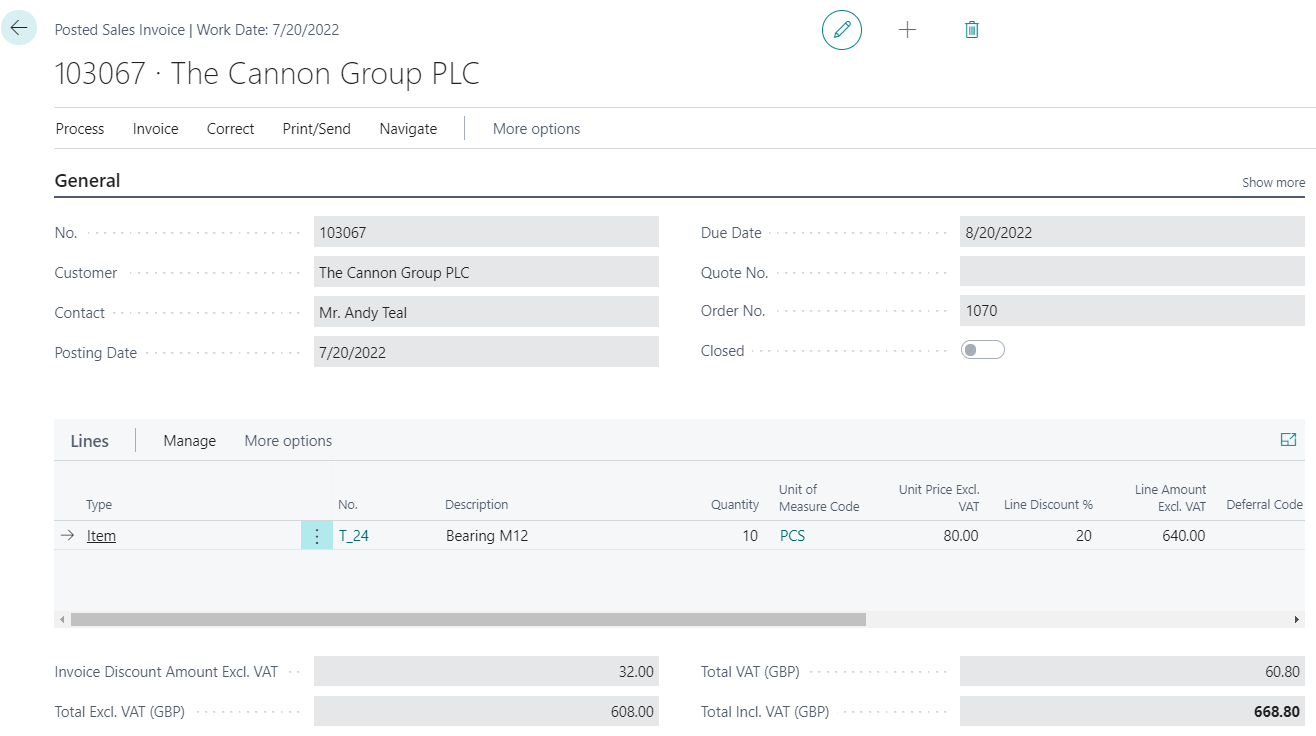 Example for seminar
Printed Posted Sales Invoice
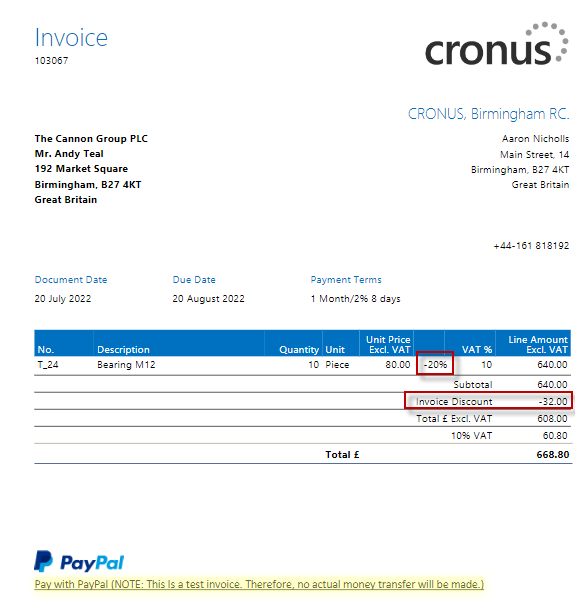 Example for seminar
General Ledger Entries
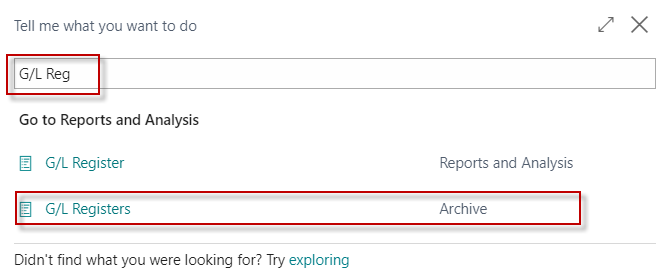 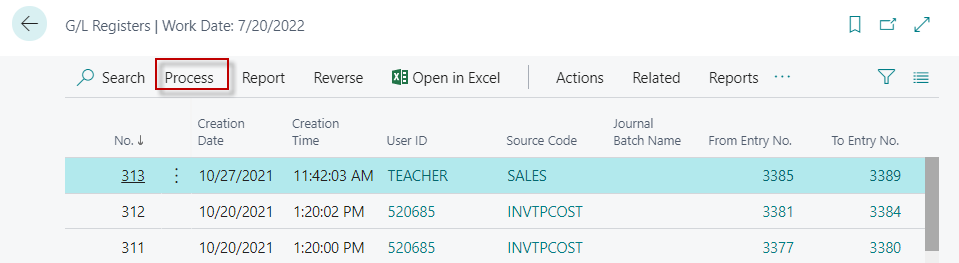 Example for seminar
General Ledger Entries
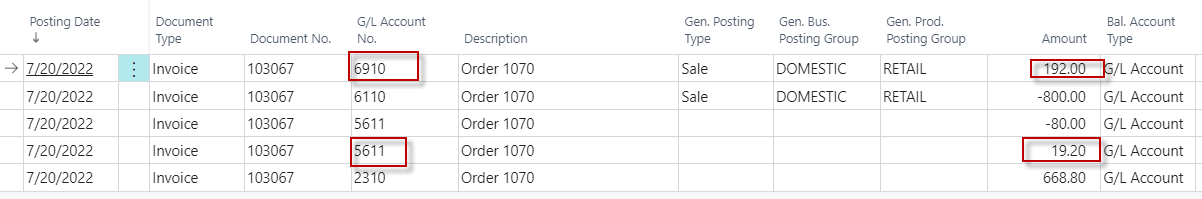 Account name :  Discount granted
Account number : 6910
Chart of accounts I.
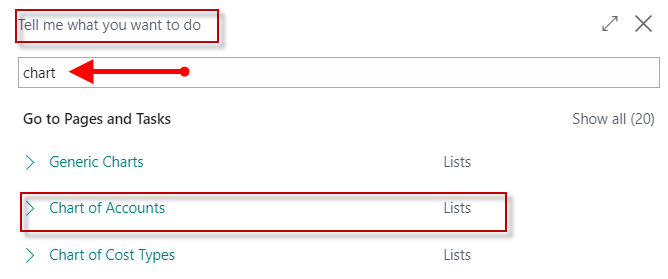 Or you can use access from Customer Ledger Entry (last created invoice type) 
and subsequent function Find entry
Chart of accounts (set filtr to 6910) II.
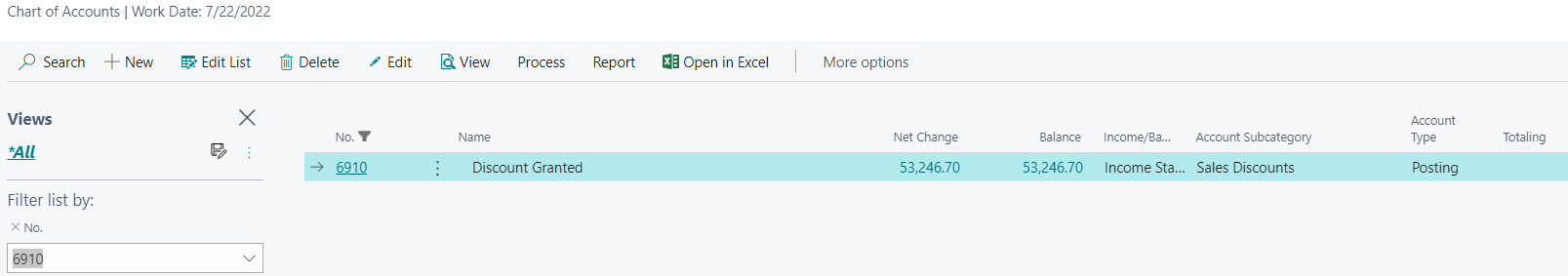 Ctrl-F7 
(G/L Entries)
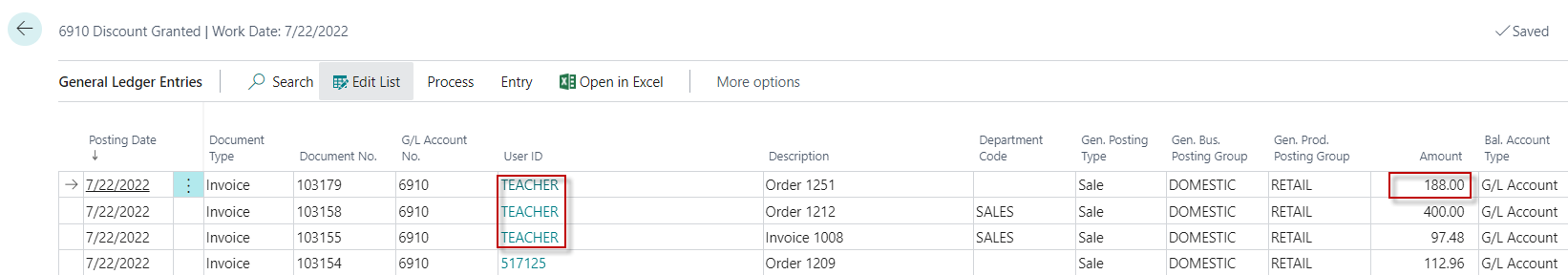 Invoice Discount and charges (more detailed explanation)
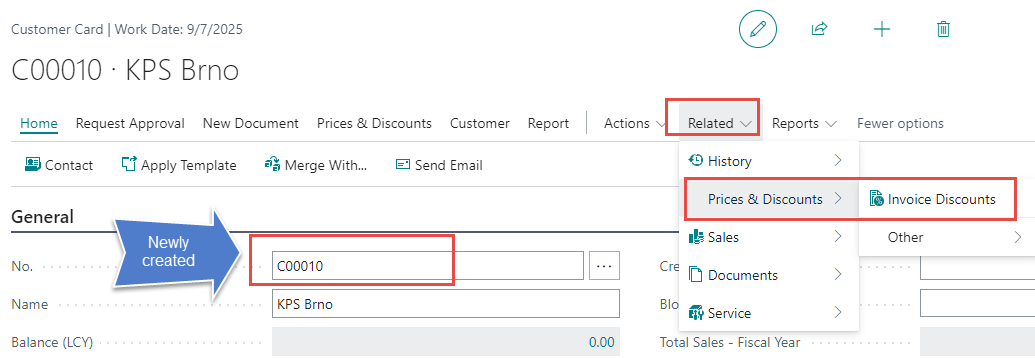 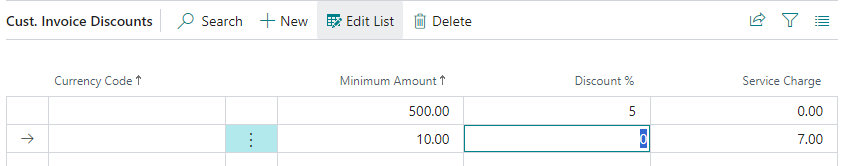 Amount <10 ->no Discount 5% or Service Charge 7,0  is calculated
Amount >10 and <500  only Service Charge 7,0 is calculated
Amount >=500  only Discount 5% is calculated
Sales order I
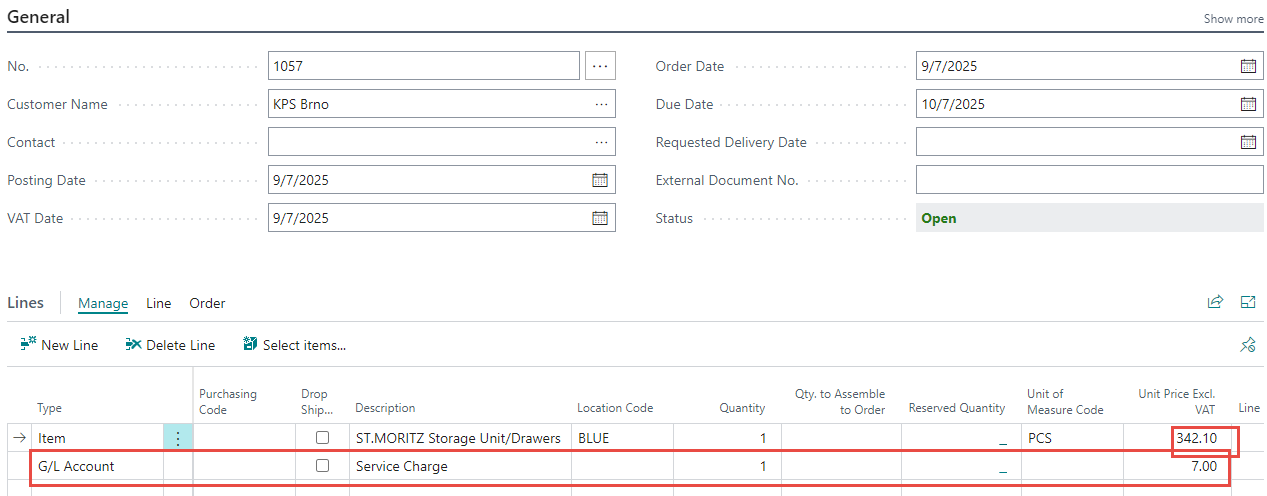 Sales order II (Unit price modified) – only line
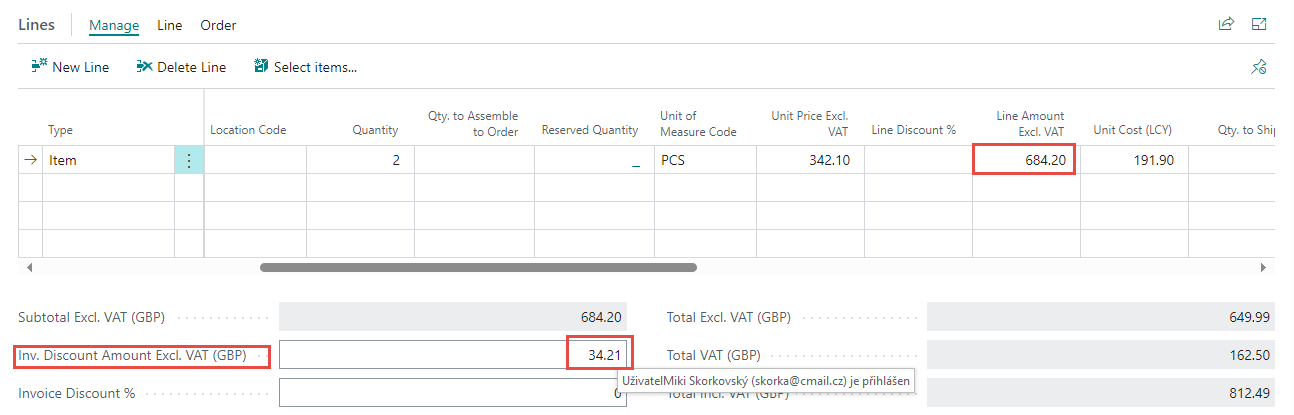 End of the section(Discounts)
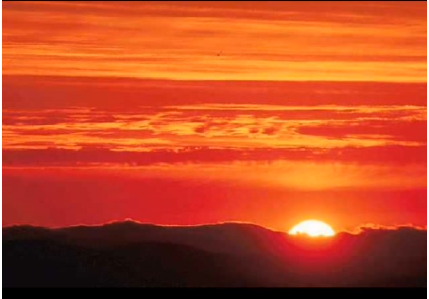 This is the endBeautiful friendThis is the endMy only friend, the end…

So why worry now ……